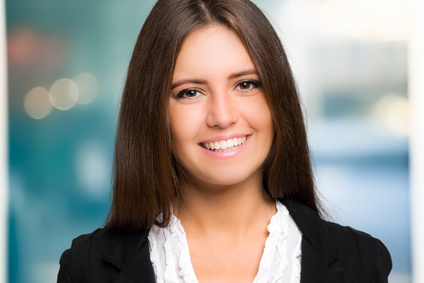 Sylvie LONGLE
Prothésiste Ongulaire Expérimentée et Créative avec 10 ans d'expérience
A propos de moi
Avec plus de 10 ans d'expérience dans l'industrie de la beauté, j'ai perfectionné mon savoir-faire en matière de prothèses ongulaires. Réputée pour ma créativité et mon attention aux détails, je crée des designs uniques qui mettent en valeur la beauté naturelle de chaque client. Douée pour comprendre les besoins de mes clients, je leur offre un service exceptionnel et des résultats qui surpassent leurs attentes.
Contact
+336 01 02 03 04
votre.nom.prenom@gnail.com
Marseille, France
linkedin.com/votre-profil
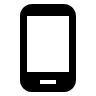 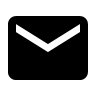 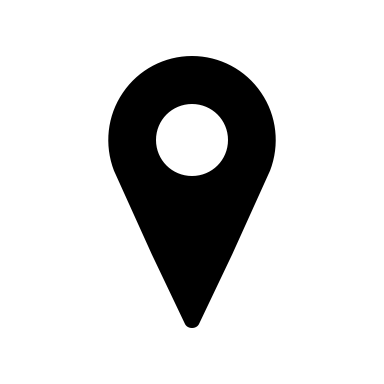 Expériences Professionnelles
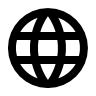 Qualités
2015 - Présent : Prothésiste Ongulaire Indépendante, Paris
Prestation de services de manucure et de pose ongulaire à une clientèle diversifiée
Création de designs d'ongles uniques en utilisant diverses techniques et matériaux
Fourniture d'une excellente expérience client, entraînant une augmentation constante du nombre de clients réguliers
Gestion des réservations, des paiements et du service à la clientèle

2013 - 2015 : Prothésiste Ongulaire, Salon de Beauté Etoile, Paris
Fourniture de services de manucure et de pose ongulaire
Maintien de normes élevées d'hygiène et de propreté
Assistance dans l'organisation et la gestion des réservations
Grande attention aux détails
Créative et passionnée
Excellentes compétences en communication
Capacité à travailler dans un environnement à rythme rapide
Patience et dextérité
Langues
Français : langue maternelle
Anglais : B2
Hobbies
Compétences
Prothèses ongulaires : gel, résine, vernis semi-permanent
Création de designs d'ongles personnalisés
Excellentes compétences en service à la clientèle
Bonne connaissance des normes d'hygiène et de santé
Capacité à gérer un planning de rendez-vous
Art : passionnée par la peinture et la sculpture
Mode : intérêt pour les dernières tendances et styles
Lecture : aime découvrir de nouveaux auteurs et genres
Yoga : pratique régulièrement pour maintenir un bon équilibre entre corps et esprit
Formation
2013 : Licence en Arts du Spectacle, Spécialité Cinéma, Université Sorbonne Nouvelle - Paris 3
2011 : BTS Audiovisuel, Option Montage et Post-Production, Lycée Jacques Prévert, Boulogne-Billancourt